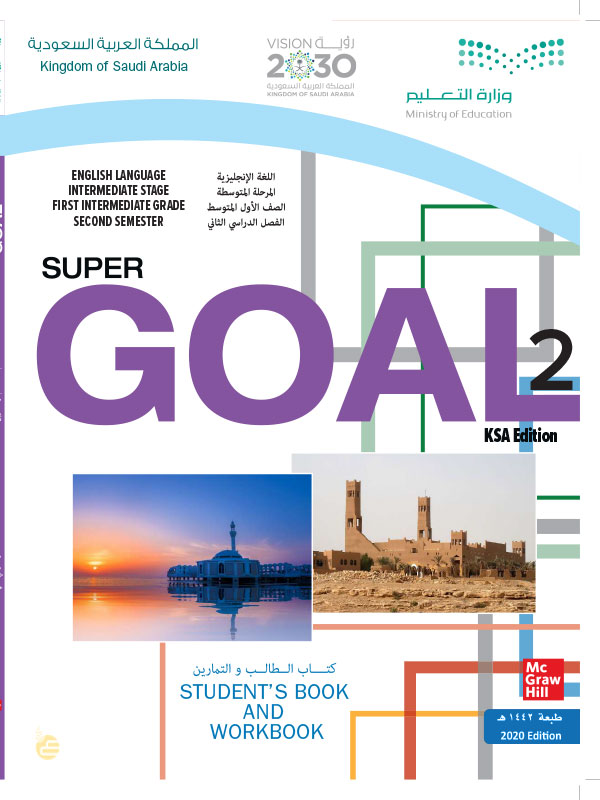 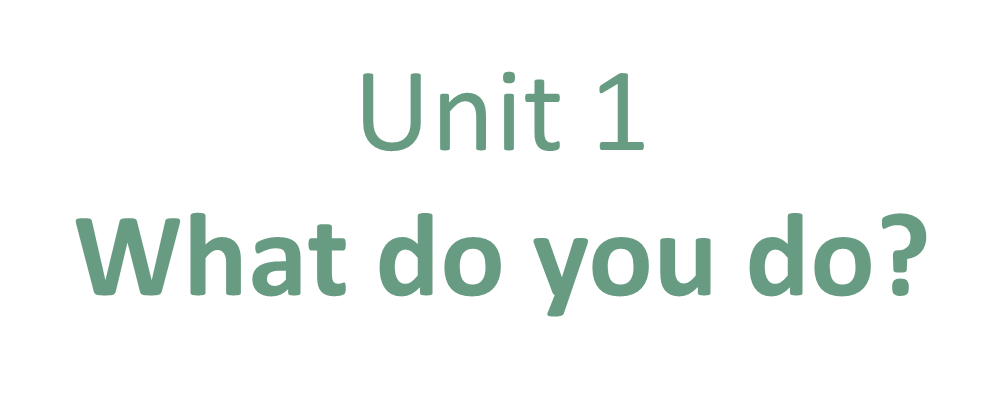 Grammar
COVID 19
☺ Avoid gathering !
☺ wear a mask before going out
☺ Social distancing is not a choice, it is a must!
☺ Keep a distance of 2 meters to avoid accountability
☺ Wash hands constantly
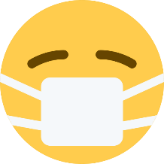 بسم الله الرحمن الرحيم
Day
Date
LEARNING OBECTIVES
01  Use simple present correctly
02  Form the correct form of verbs in the simple present.
03  Ask questions with " want "
04  Ask questions about jobs correctly
05  Answer questions about jobs correctly
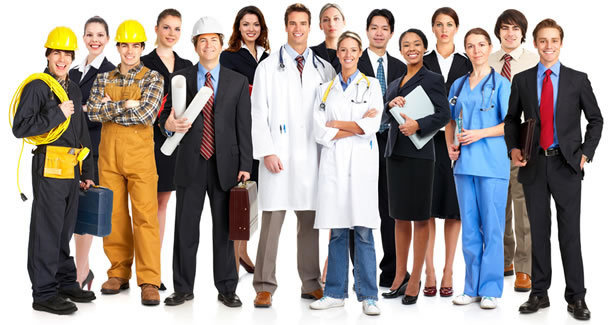 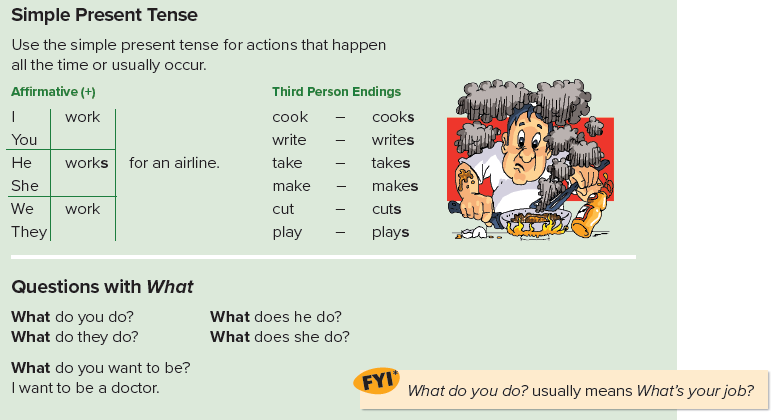 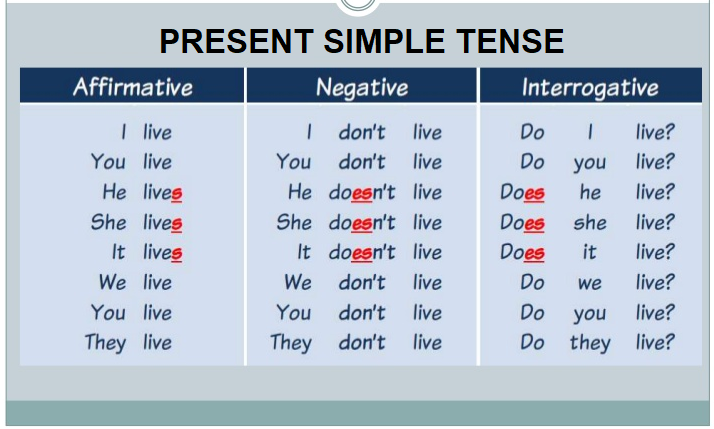 Examples
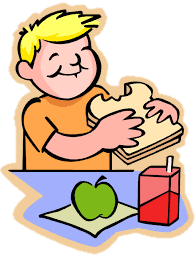 He  eats a sandwich.
What does he eat?
Examples
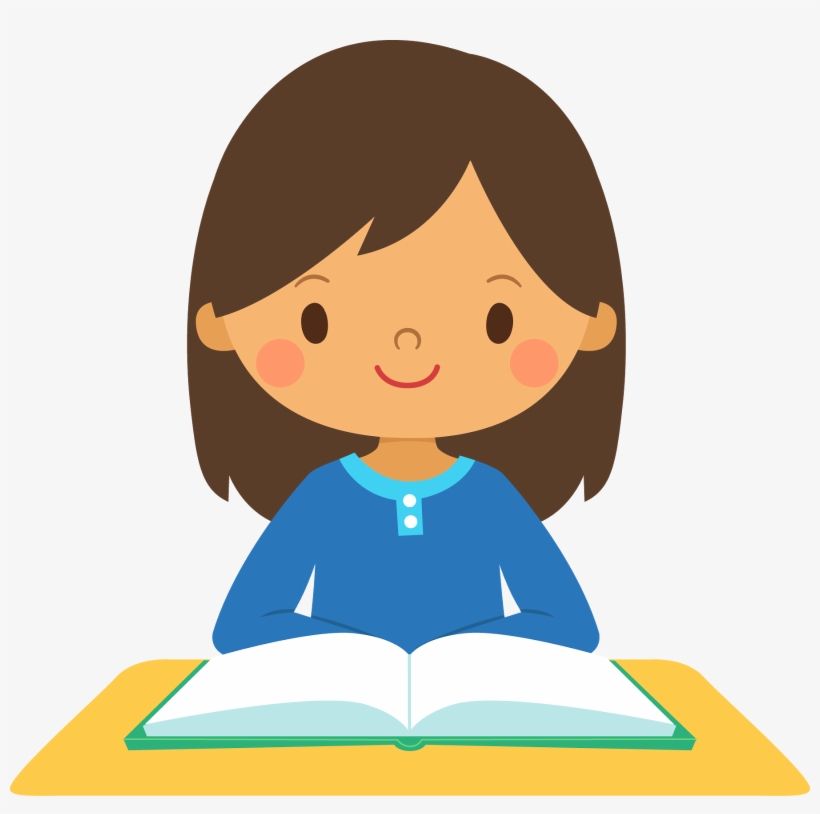 She  reads a book.
What does she read?
Examples
They  play tennis .
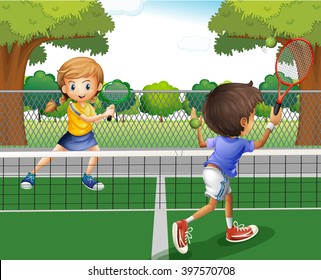 What do they play?
Practice
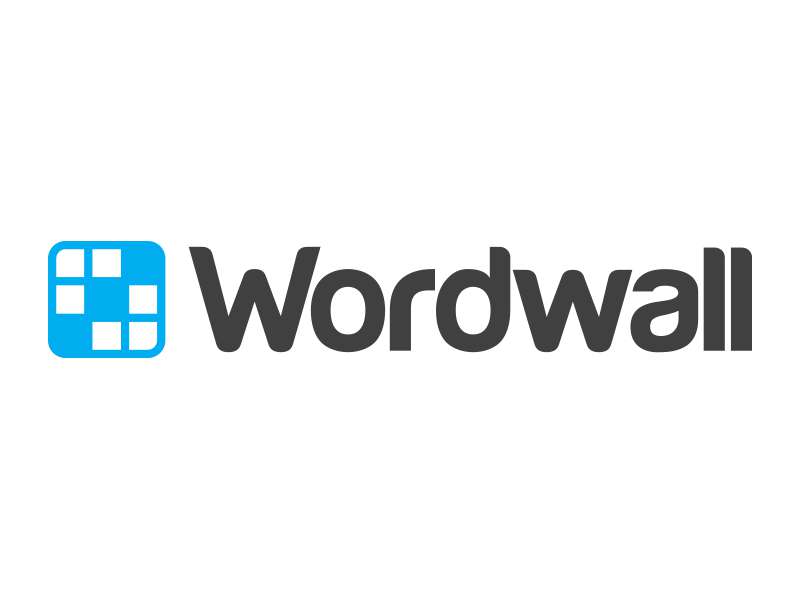 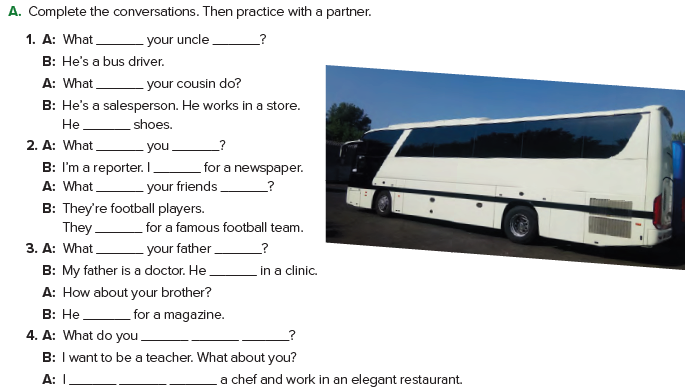 does
do
does
sells
do
do
work
do
do
play
do
does
works
works
want to be
want to be
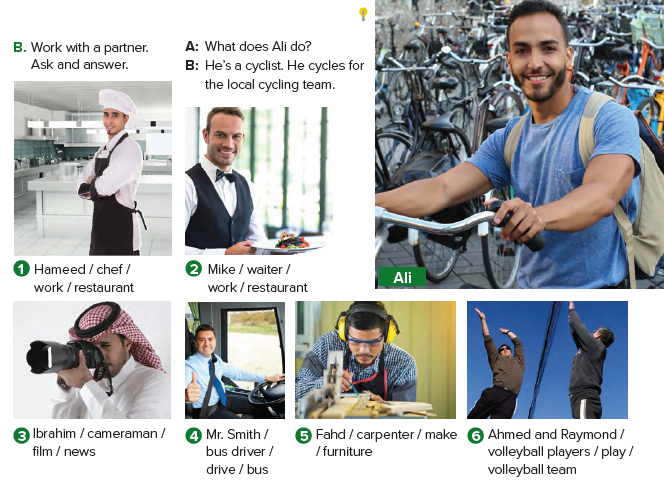 1. A: What does Hameed do?
B: He’s a cook. He works in a restaurant.

2. A: What does Mike do?
B: He’s a waiter. He works in a restaurant.
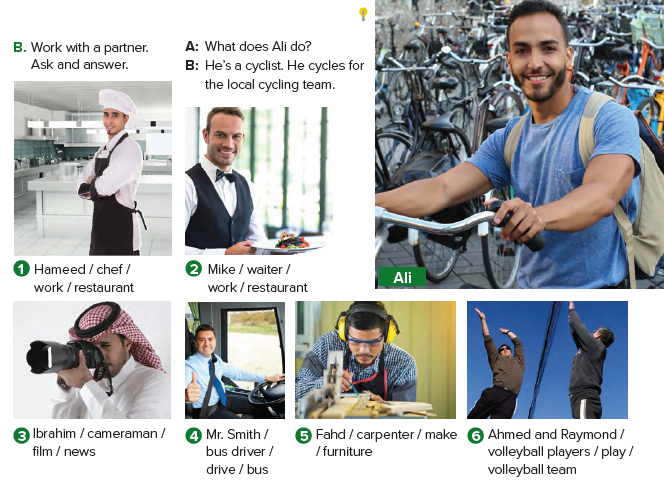 3. A: What does Ibrahim do?
B: He’s a cameraman. He films the news.

4. A: What does Mr. Smith do?
B: He’s a bus driver. He drives a bus.
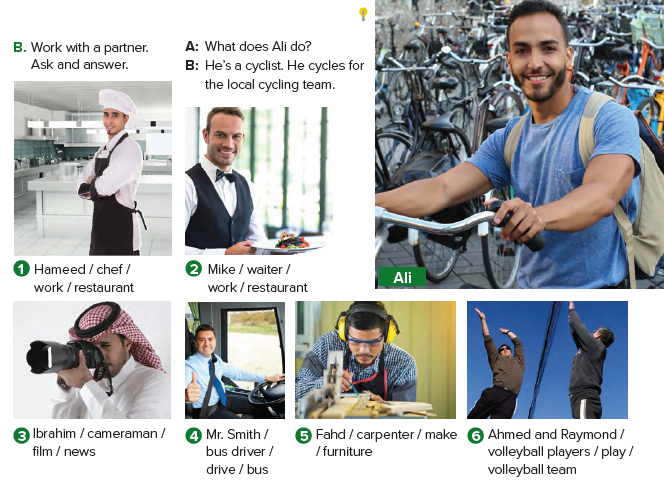 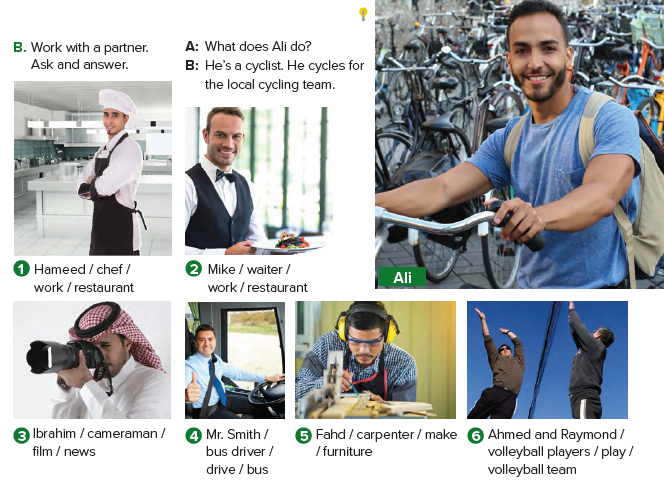 5. A: What does Fahd do?
B: He’s a carpenter. He makes furniture.

6. A: What do Ahmed and Raymond do?
B: They’re volleyball players. They play for a volleyball team.
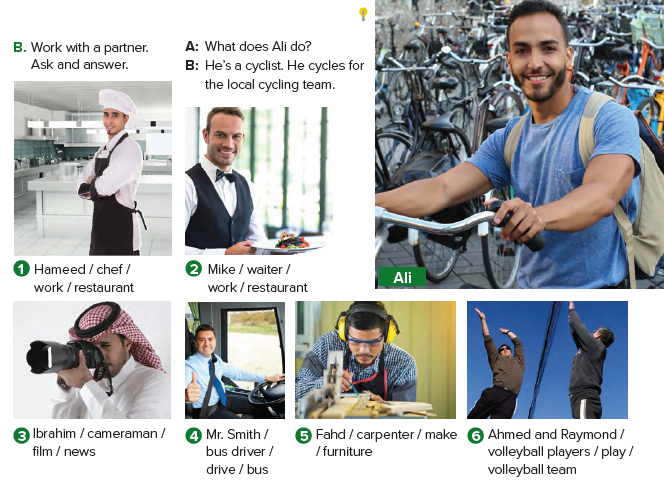 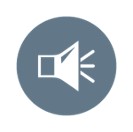 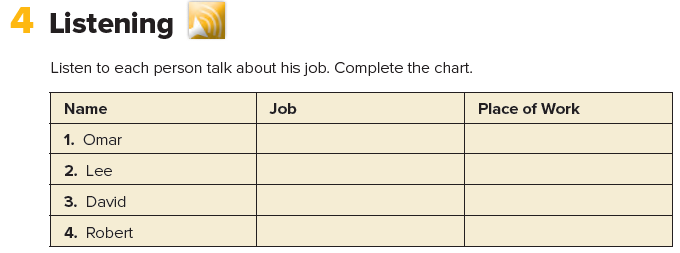 chef 			restaurant 
salesperson 	store 
teacher 		school 
doctor 		hospital
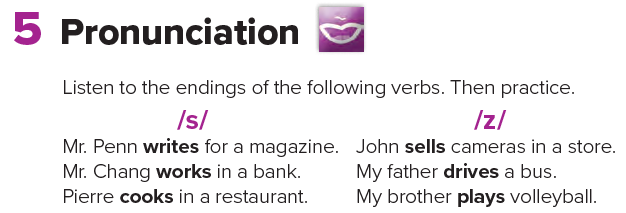 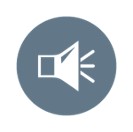 Homework
Page 90
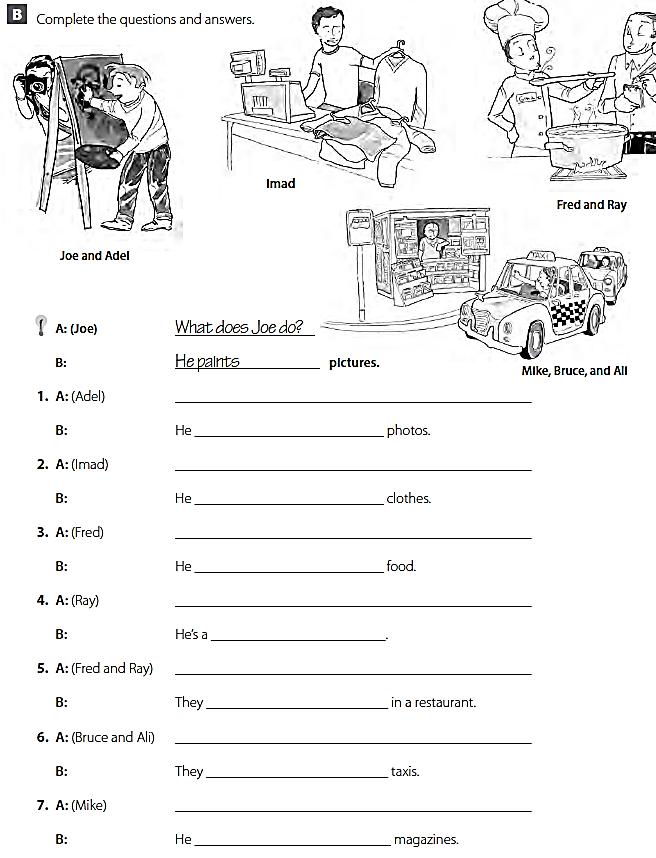 What does Adel do ?
takes
What does Imad do ?
sells
What does Fred do ?
cooks
What does Ray do ?
waiter
What do Fred and Ray do ?
work
What do Bruce and Ali do ?
drive
What does Mike do ?
sells